A data driven approach to support HIV prevention and HIV care
Rosan van Zoest
28 november 2023
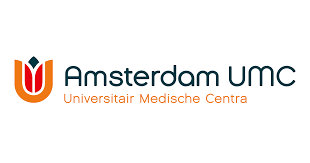 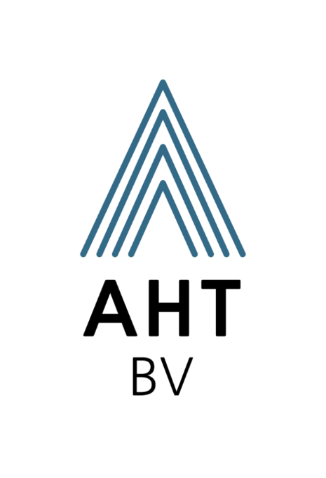 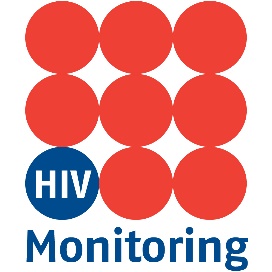 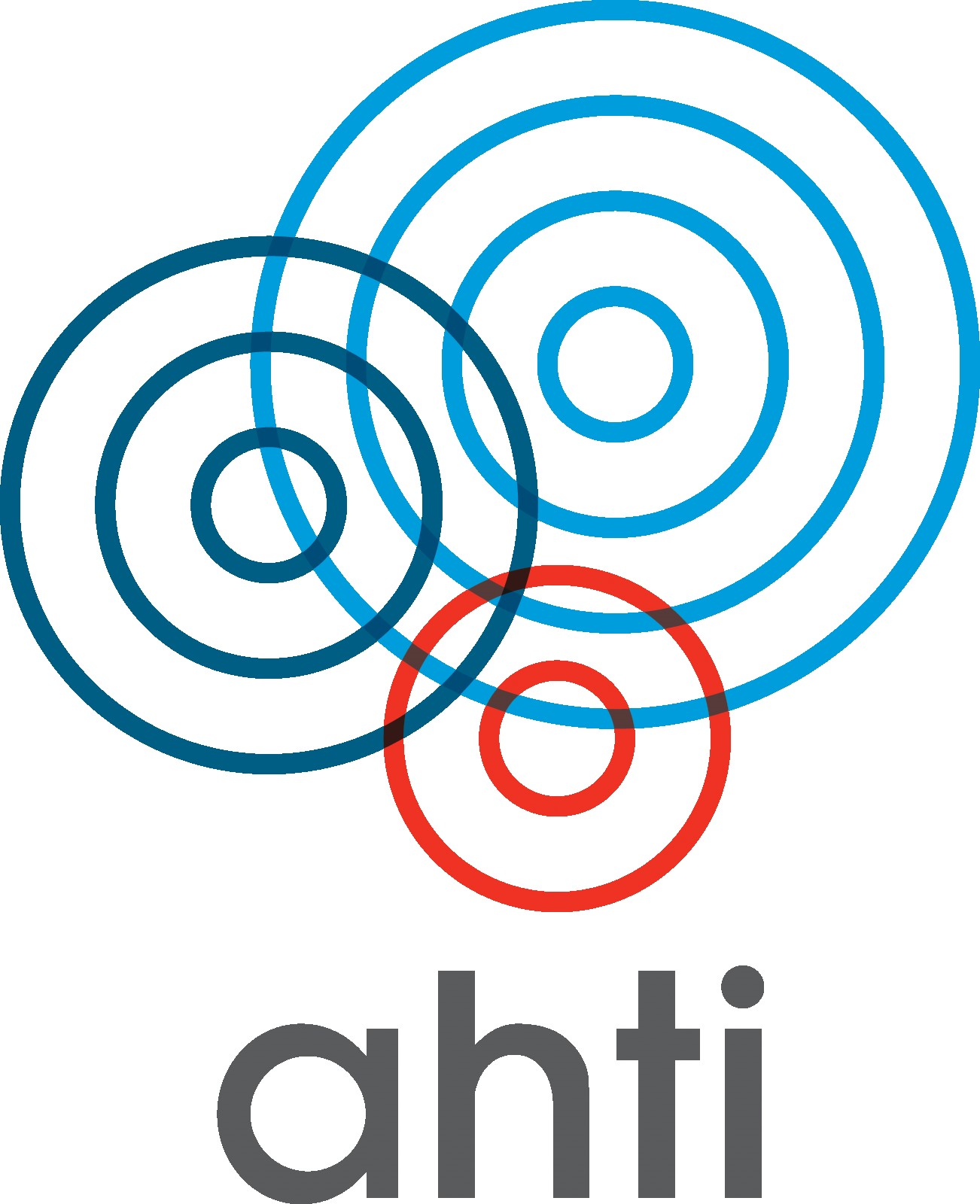 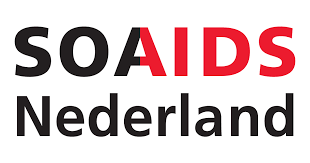 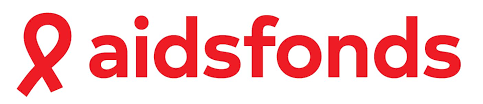 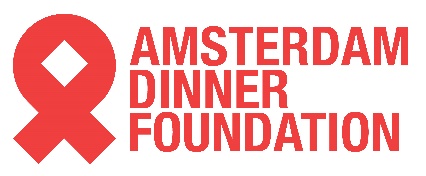 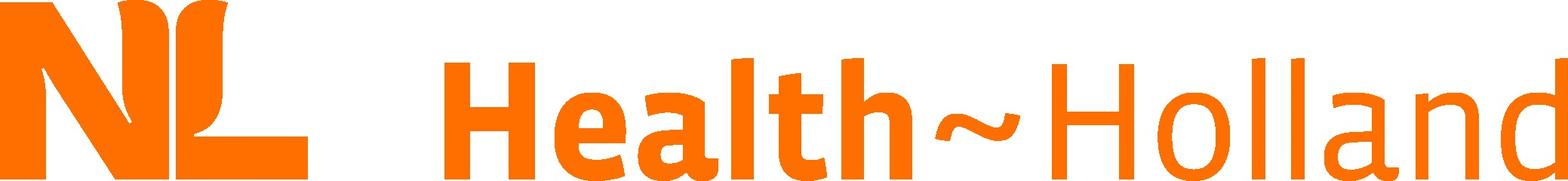 Funded by:
1
[Speaker Notes: Good morning everyone, and thank you for being here today. 

I hope it's a day we move a step closer to a milestone in healthcare — achieving zero new HIV infections in the Netherlands by 2027. 
A goal that might seem ambitious, but I believe that this goal is within our reach with the right tools, the right approach, and most importantly, the right people. 

My name is Rosan van Zoest. I’m working at the Amsterdam Health and Technology Institute. Part of our work at Amsterdam Health and Technology Institute focuses on innovation in health care through the use and implementation of actionable data insights. Through our previous work (for example on our COVID dashboard for National Institute for Public Health and the Environment) we teamed up with the HIV monitoring foundation, and have been collaborating over the last two years by combining their data with CBS microdata to gain additional insights on HIV in the Netherlands.]
A data driven solution towards zero new HIV infections by 2027
Using a digital tool to gain insights on a regional level and improve HIV care and prevention
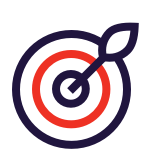 Ambition: Zero new HIV infections in the Netherlands by 2027








A data-driven approach to support HIV prevention and HIV care
Actionable data-insights on HIV in the Netherlands
To support more personalized, tailored and targeted HIV prevention and care
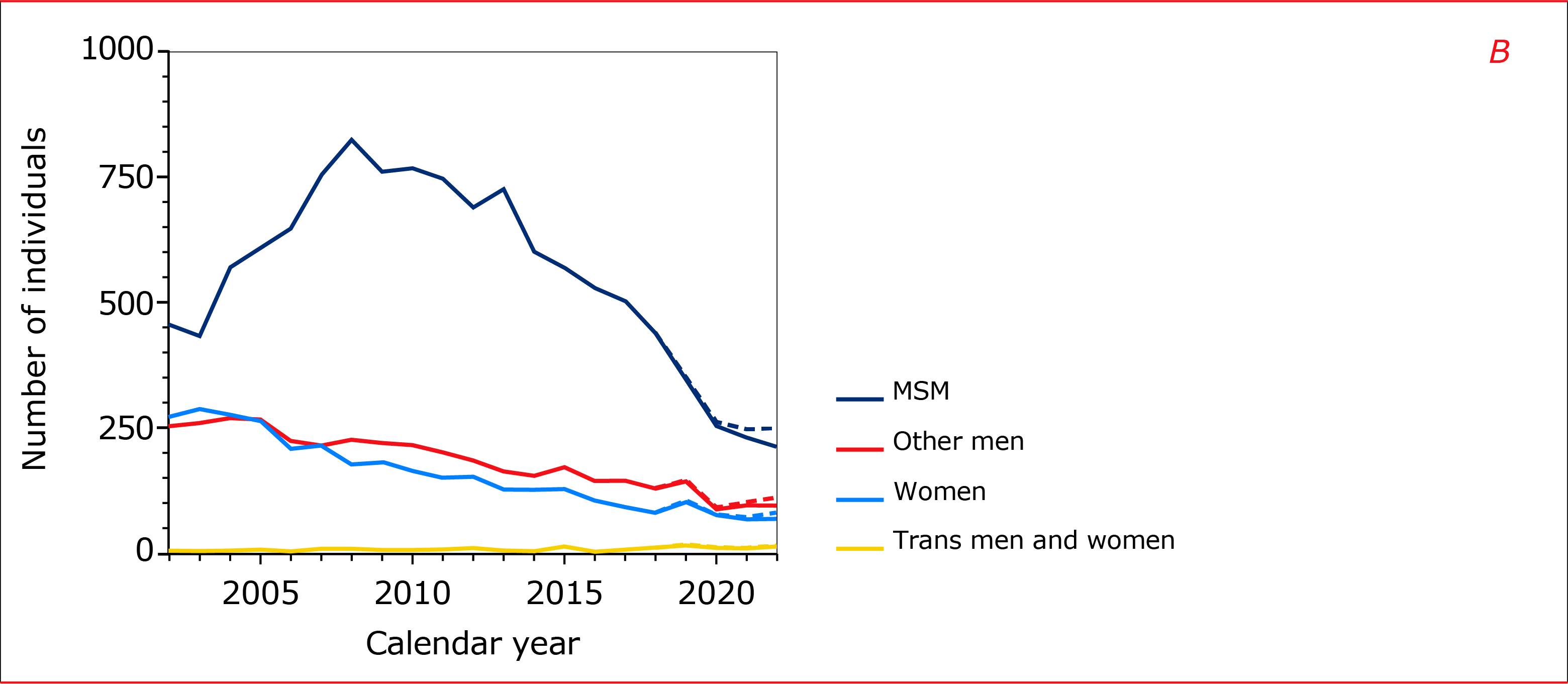 Stagnation
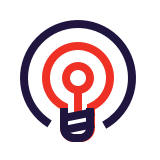 2
[Speaker Notes: In recent years, we've witnessed a concerning stagnation in the decline of new HIV infections. This isn't just a statistic; it represents lives, communities, and families. So what’s the challenge here? You probably know much better than I do, but apparently it is very difficult to reach the remaining people with undiagnosed HIV. 

Our hypothesis is that by gaining tailored insights into HIV care and diagnoses, we can offer more personalized, more impactful, prevention and care strategies. Tailored in this case means regional data insights, it means understanding regional differences, identifying needs of specific subpopulations, and adapting accordingly.]
A data-driven approach to support HIV prevention and care
Using SHM and CBS data to develop scientific knowledge and actionable insights in close collaboration with stakeholders in the field
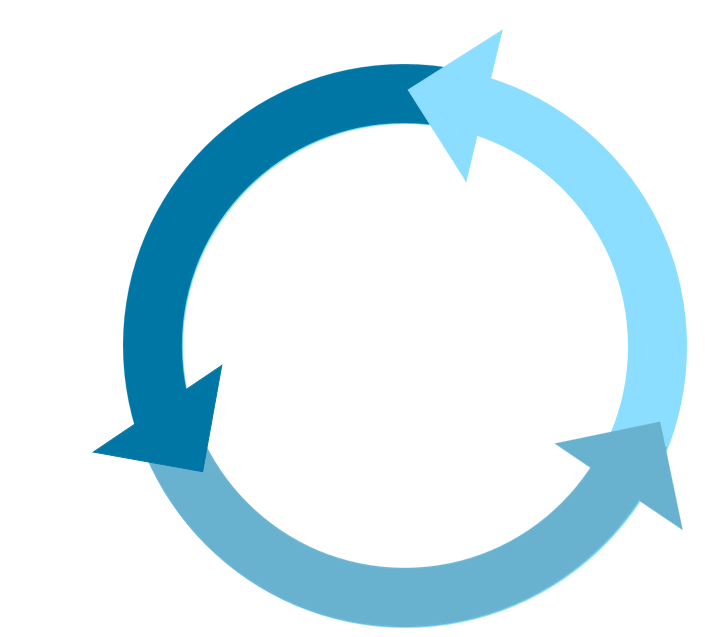 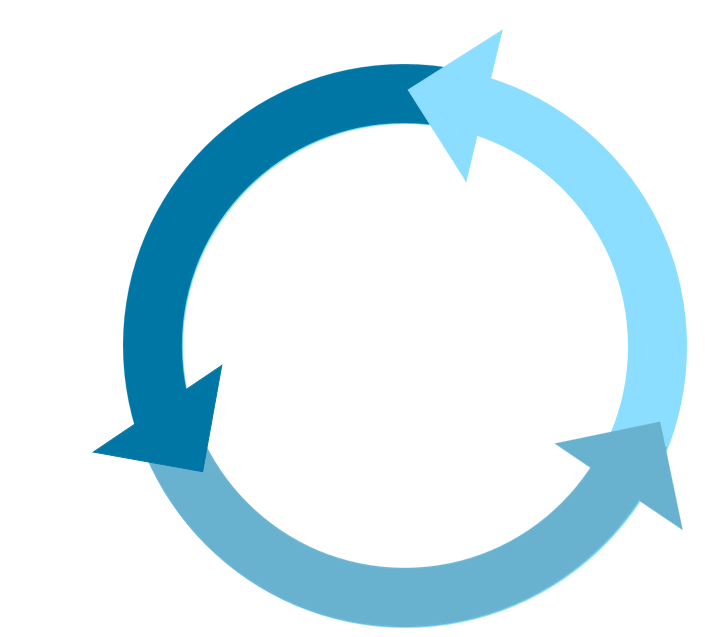 CBS Microdata infrastructure
Scientific
knowledge
Actionable 
insights
Stakeholder input
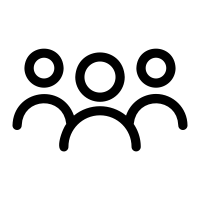 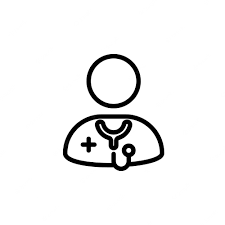 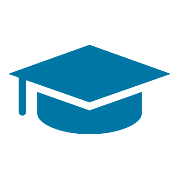 policy   
prevention
              care
3
[Speaker Notes: Thanks to the generous funding from Health Holland and the Amsterdam Dinner Foundation, we're empowered to bring this vision to life. 

Our aim is straightforward yet profound: to connect a data-driven approach in supporting HIV prevention and care. We're tapping into the rich CBS microdata infrastructure to gain scientific knowledge and provide actionable insights. 

Remember, it's definitely not just about collecting data and gaining scientifically meaningful insights. Our focus is on turning data into meaningful action.

This is where each one of you comes in. Community, researchers, health care providers, either working on health policy, prevention or in HIV care. Implementation is key to the success of this initiative. And hence, your experiences, insights, and feedback are not just valuable; they are essential.]
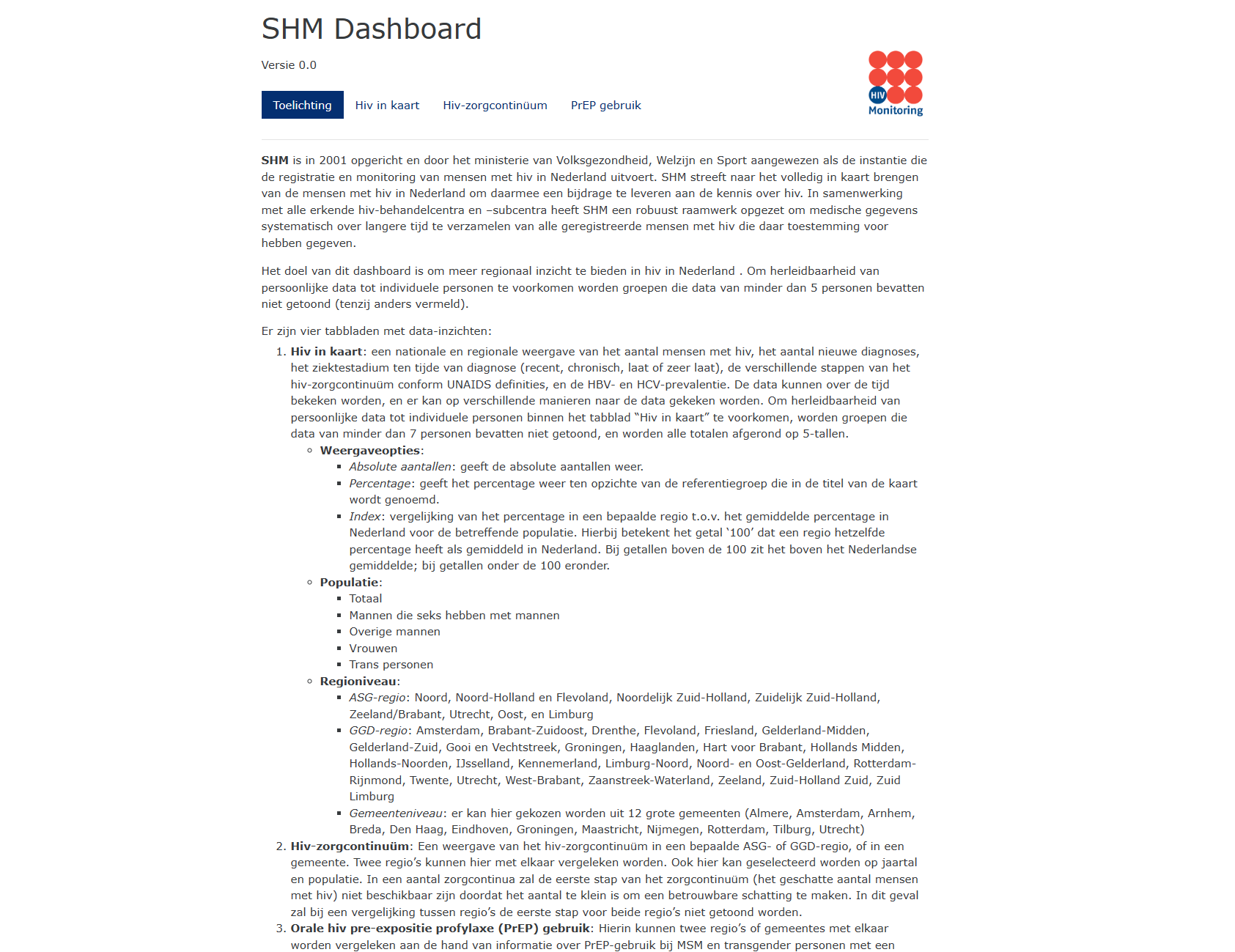 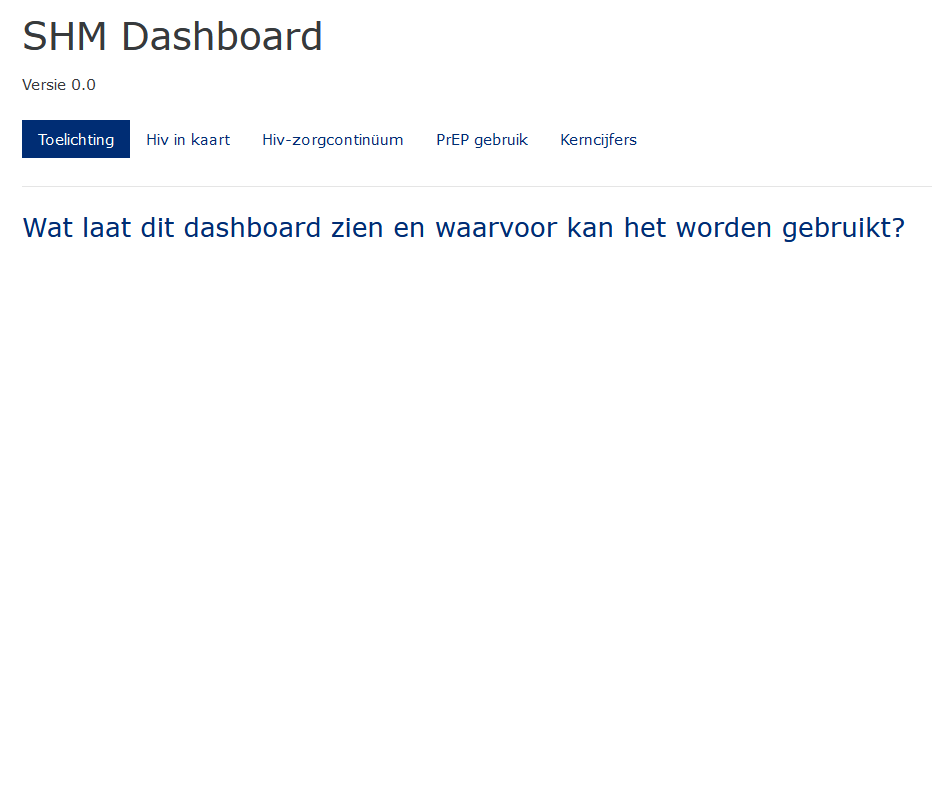 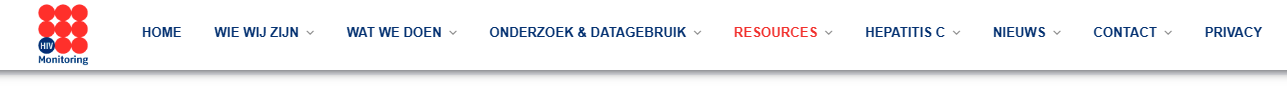 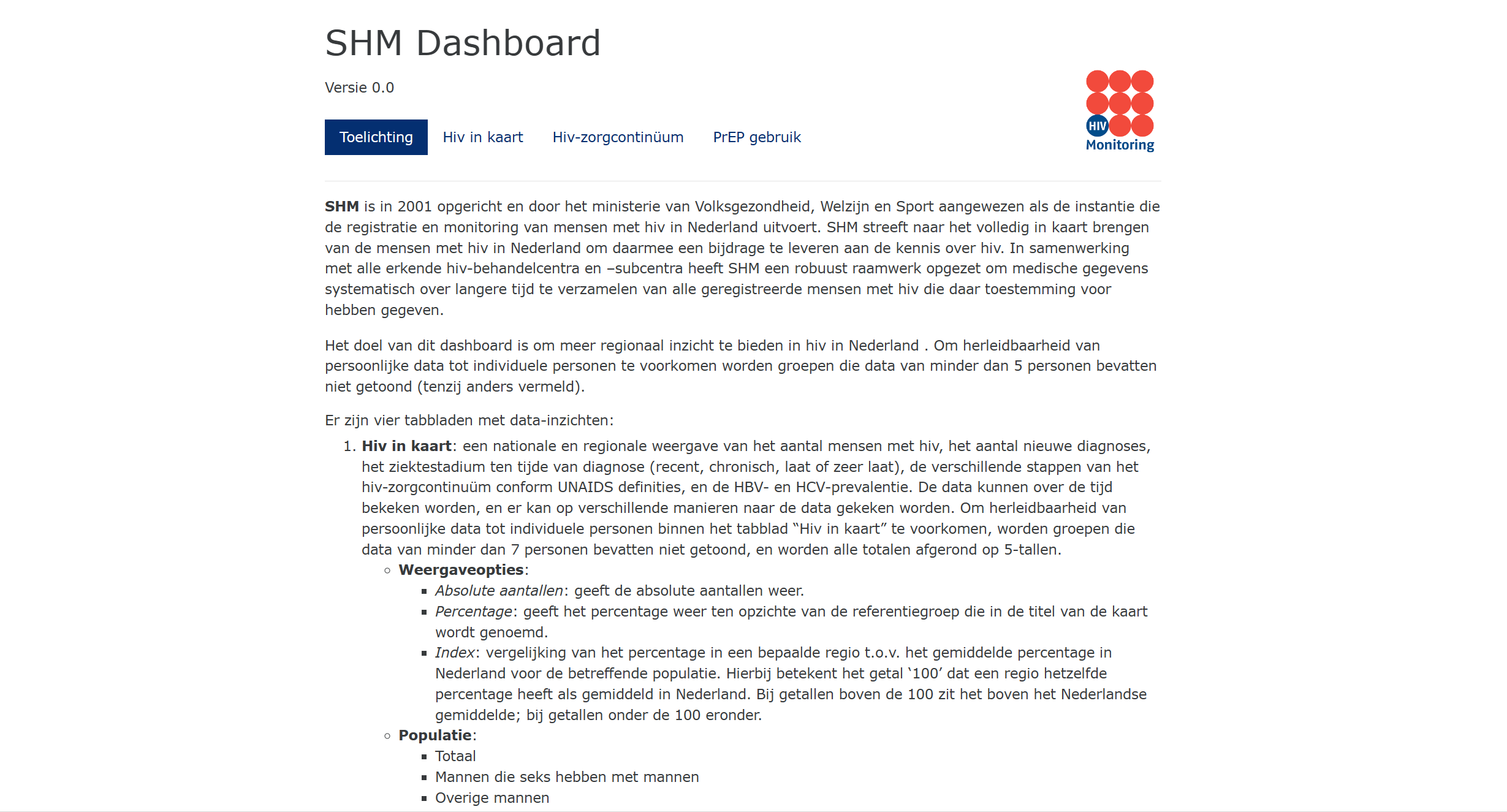 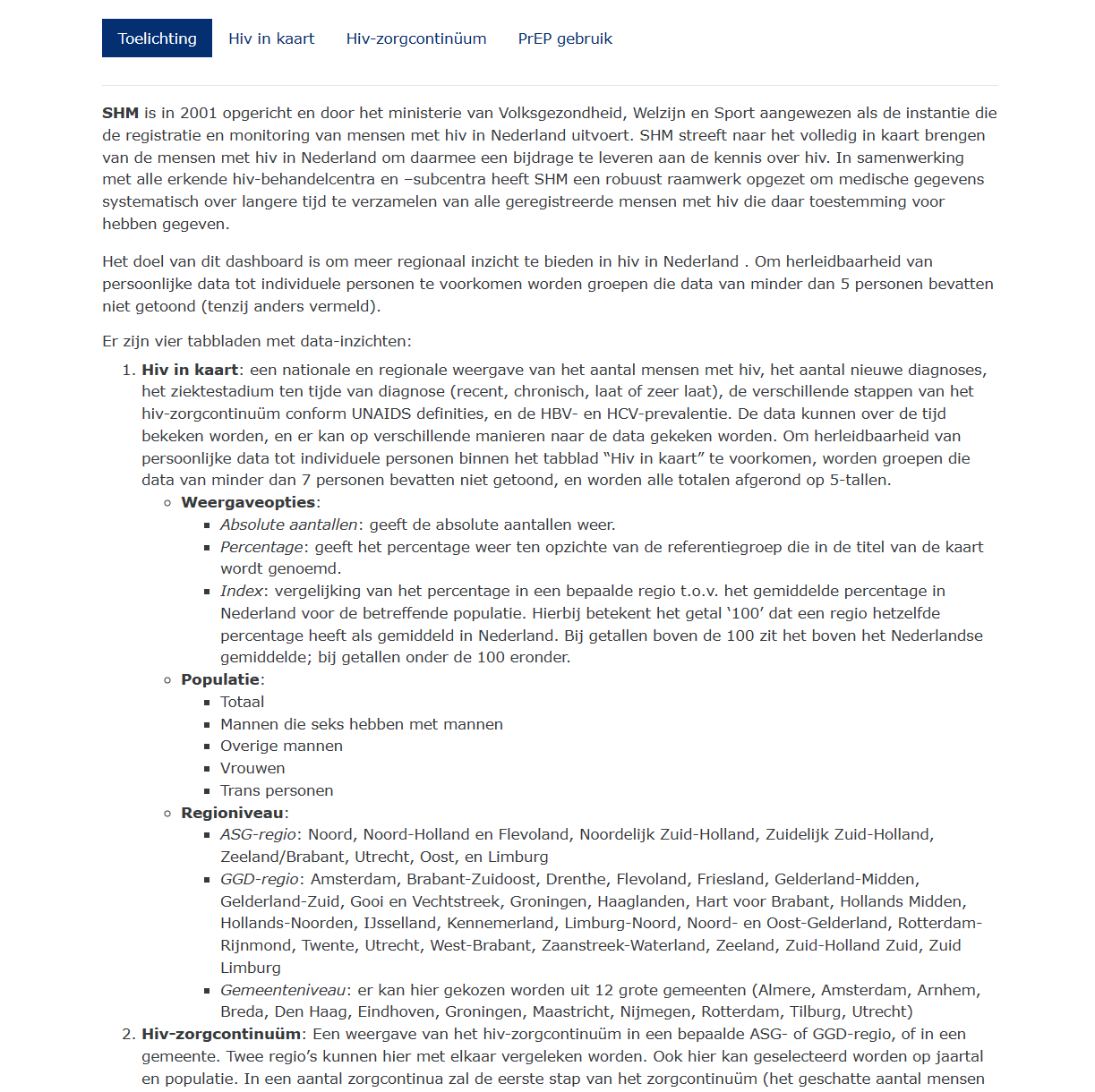 HIV Dashboard
Actionable insights into the HIV-epidemic in the Netherlands
Access our HIV dashboard via:
https://www.hiv-monitoring.nl/nl/resources/hiv-dashboard  

or scan the QR-code!
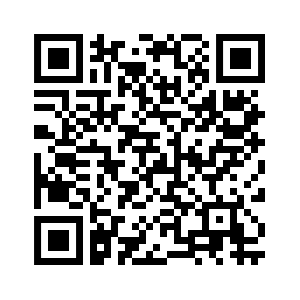 4
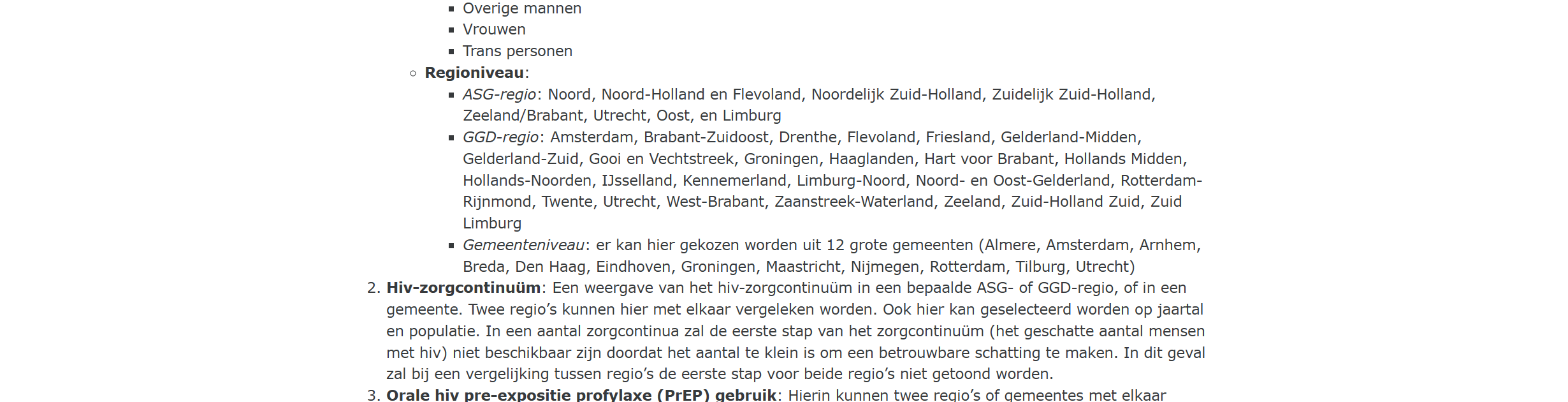 [Speaker Notes: Allow me to introduce you to the first version of our HIV dashboard, a tool designed with both HIV prevention and care in mind. 
It offers actionable insights into the HIV epidemic in the Netherlands, on a regional level.

It’s a very first version, with limited data, which is currently only available in Dutch. 

If you’re interested, please access our HIV dashboard via the link on this slide, or the QR code.]
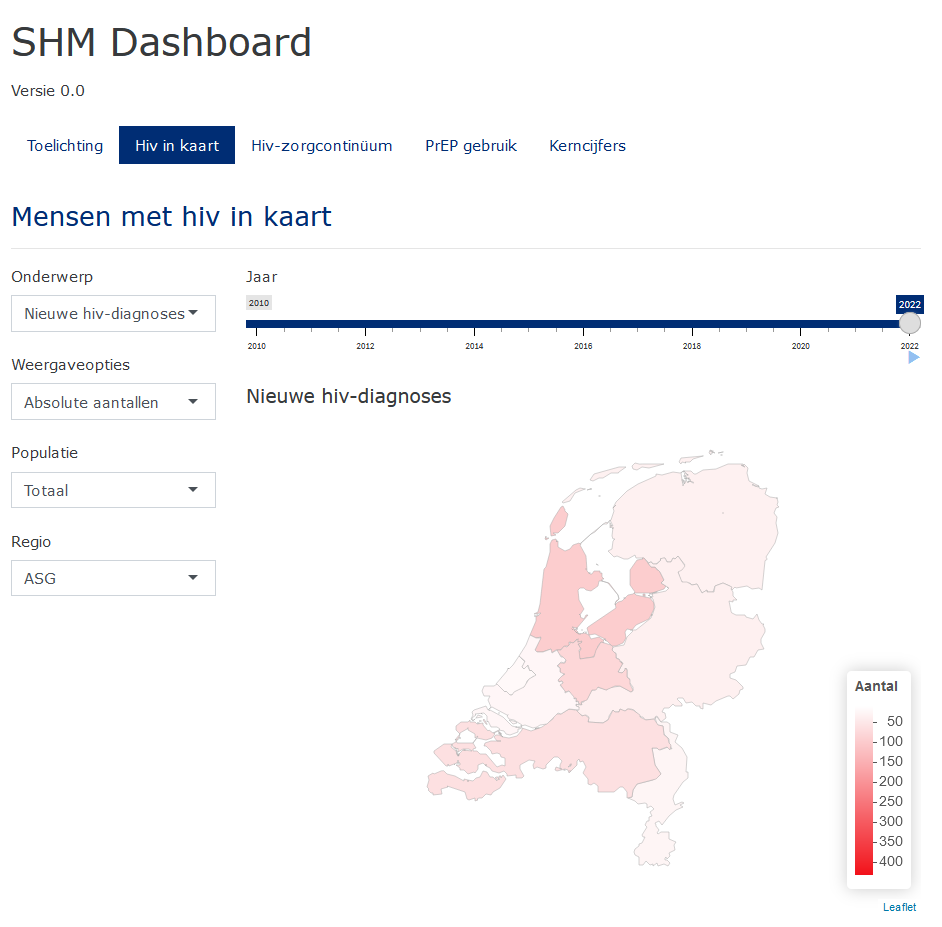 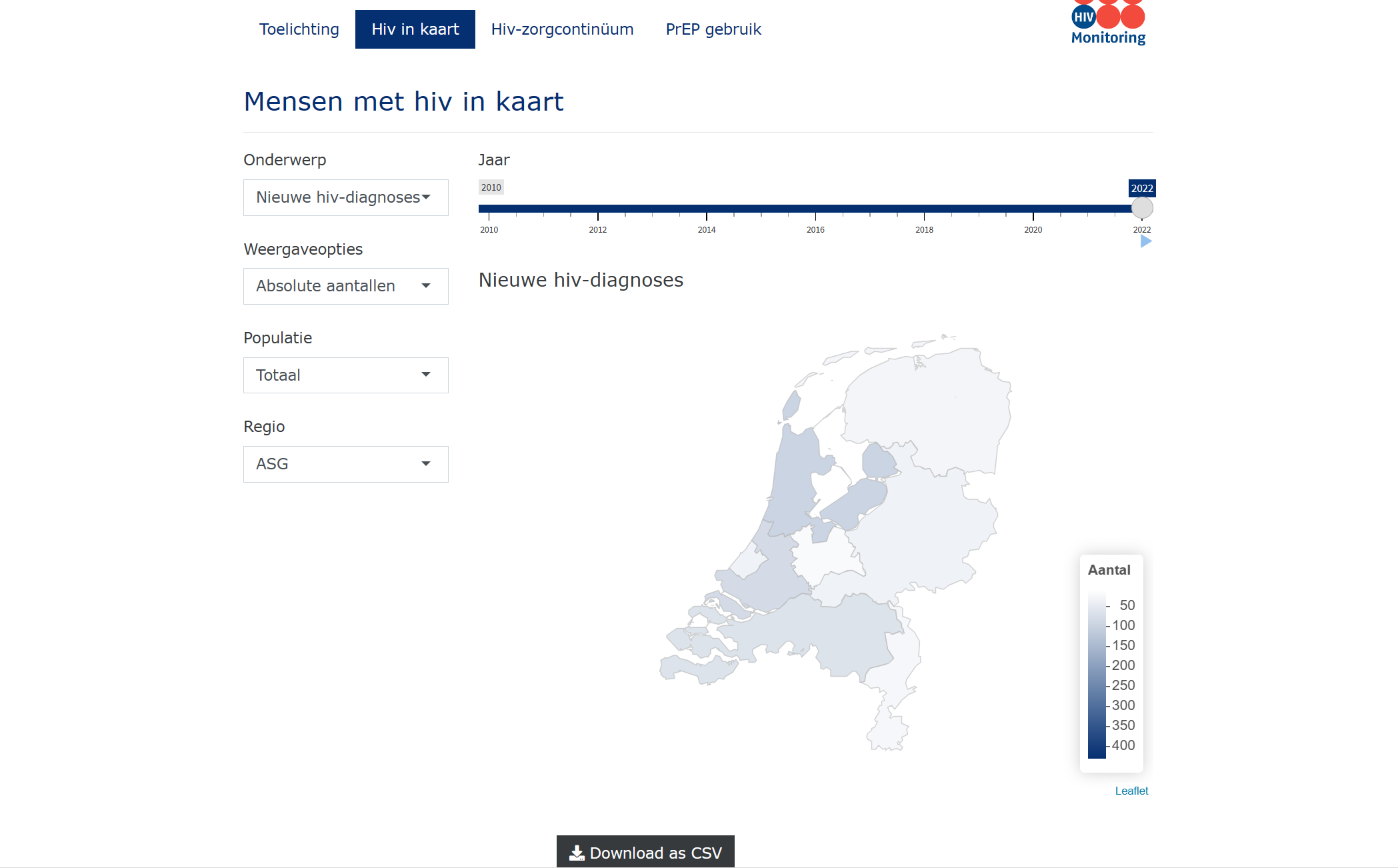 Hiv in kaart
Regional data-insights on HIV diagnoses and HIV care in the Netherlands
Select your subject
New diagnoses
Stage of HIV at the time of diagnosis 
UNAIDS targets 1-4
HCV and HBV prevalence
Feature to download data
Select your unit
Absolute numbers
Percentages 
Index
Select your population
Total
Men who have sex with men 
Other men
Women
Trans persons
Select your region level
ASG
GGD
Cities
5
[Speaker Notes: 'HIV in kaart' is our way of bringing these insights to your fingertips. 
This tool presents crucial data like new HIV diagnoses, stages of HIV at the time of diagnosis, UNAIDS targets (i.e. different steps in HIV care cascade), and HBV/HCV prevalence. 
You can customize this data to suit your specific needs:
- whether it's absolute numbers, percentages, or indices (by which we mean: does your region have higher, or lower percentages compared to the average); 
- whether it’s the total population or a specific subgroup
- and different regional levels can be selected.

If you want to use the underlying data in another format, you can easily download data in CSV-format through the button here.]
Hiv in kaart
Regional data-insights on HIV diagnoses and HIV care in the Netherlands
Select your subject
New diagnoses
Stage of HIV at the time of diagnosis 
UNAIDS targets 1-4
HCV and HBV prevalence
Select your unit
Absolute numbers
Percentages 
Index
Select your population
Total
Men who have sex with men 
Other men
Women
Trans persons
Select your region level
ASG
GGD
Cities
6
[Speaker Notes: As an example, we have selected ‘new HIV diagnoses’, in absolute numbers, among men who have seks with men, plotted over ASG regions, over time.
It clearly shows the decrease in number of HIV diagnoses over time, with clear regional differences, especially in the early years.]
Hiv in kaart
Regional data-insights on HIV diagnoses and HIV care in the Netherlands
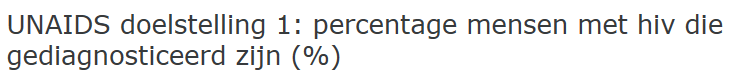 Select your subject
New diagnoses
Stage of HIV at the time of diagnosis 
UNAIDS targets 1-4
HCV and HBV prevalence
Select your unit
Absolute numbers
Percentages 
Index
Select your population
Total
Men who have sex with men 
Other men
Women
Trans persons
Select your region level
ASG
GGD
Cities
7
[Speaker Notes: You can customize the data insights to suit your specific needs. 
For example, if you’re interested in the cascades of care, and more specifically the first step of the cascade (the percentage of people diagnosed with HIV, compared to the estimated population of people living with HIV), you simply switch your subject and there you go.

Over time all regions are moving closer to the 95% target, with some regions actually reaching this target.]
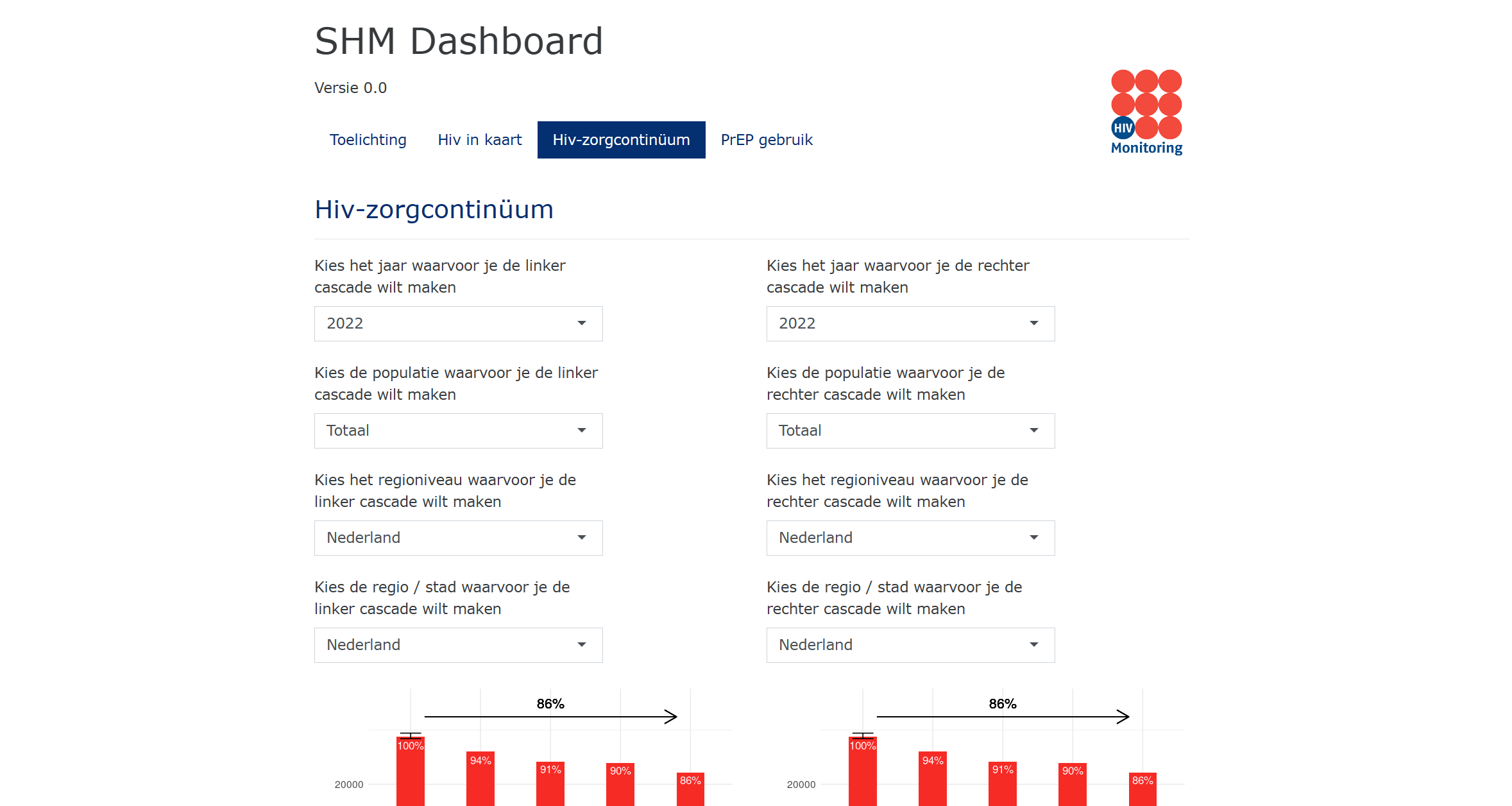 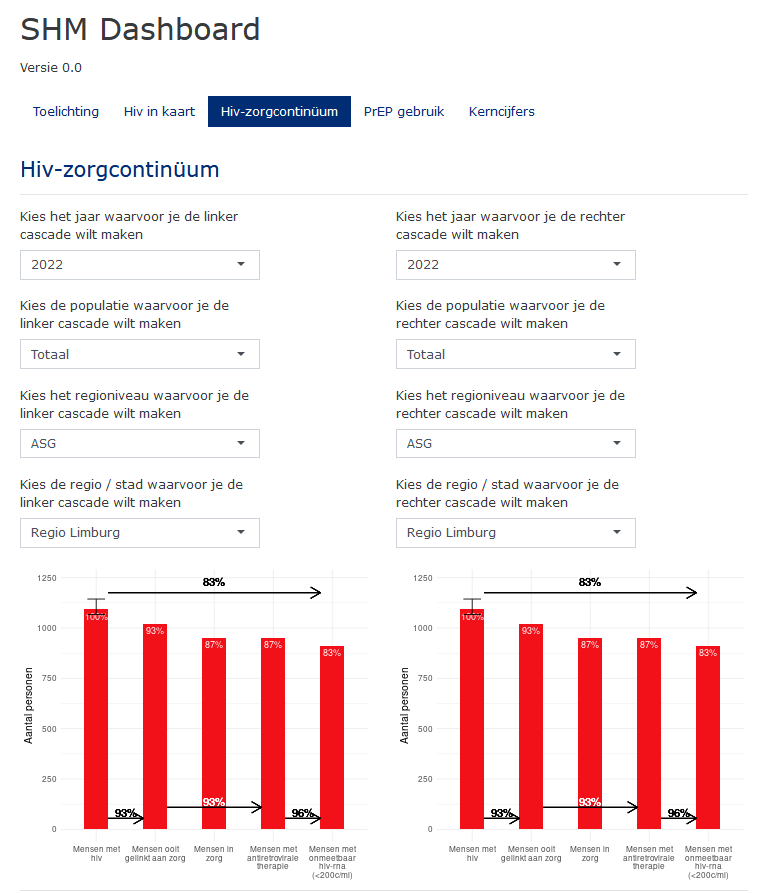 HIV care cascades
A display and comparison of the HIV 
continuum of care in two subgroups in 
the Netherlands
For both cascades:
Select your year
2010 until 2022
Select your population
Total
Men who have sex with men 
Other men
Women
Trans persons
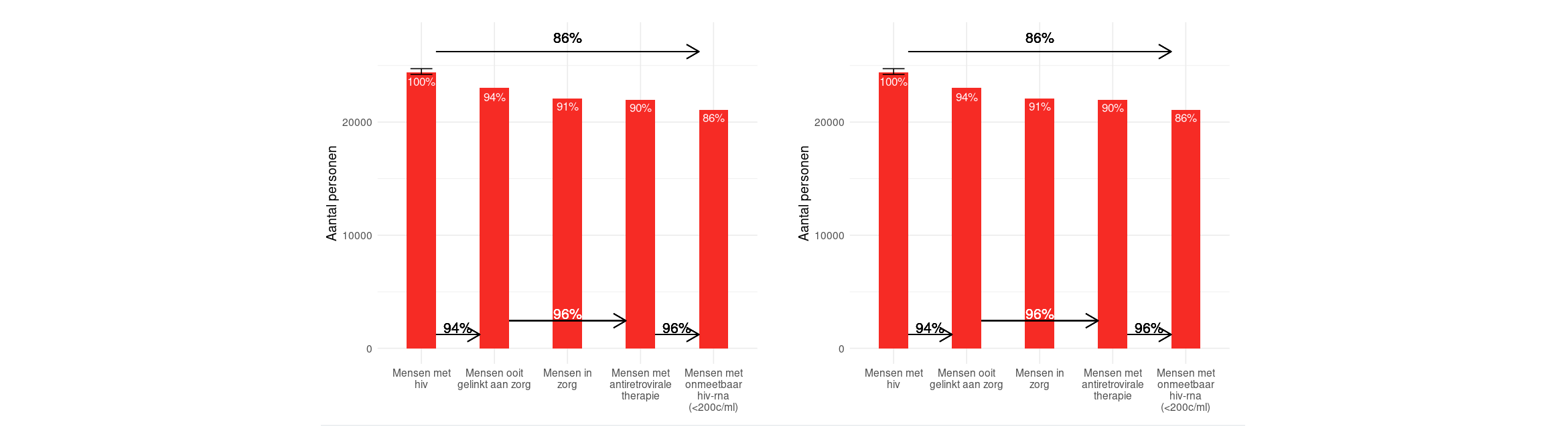 Select your region level
ASG
GGD
Cities
Select your region
1 of 8 ASG regions
1 of 25 GGD regions
1 of 12 Cities
8
[Speaker Notes: The second page of the HIV dashboard focuses on the HIV care cascades.
It enables us to compare the HIV continuum of care in two groups.

Again, you can customize this data to suit your specific needs:
- Compare different years
- Compare different populations
- Compare different regions]
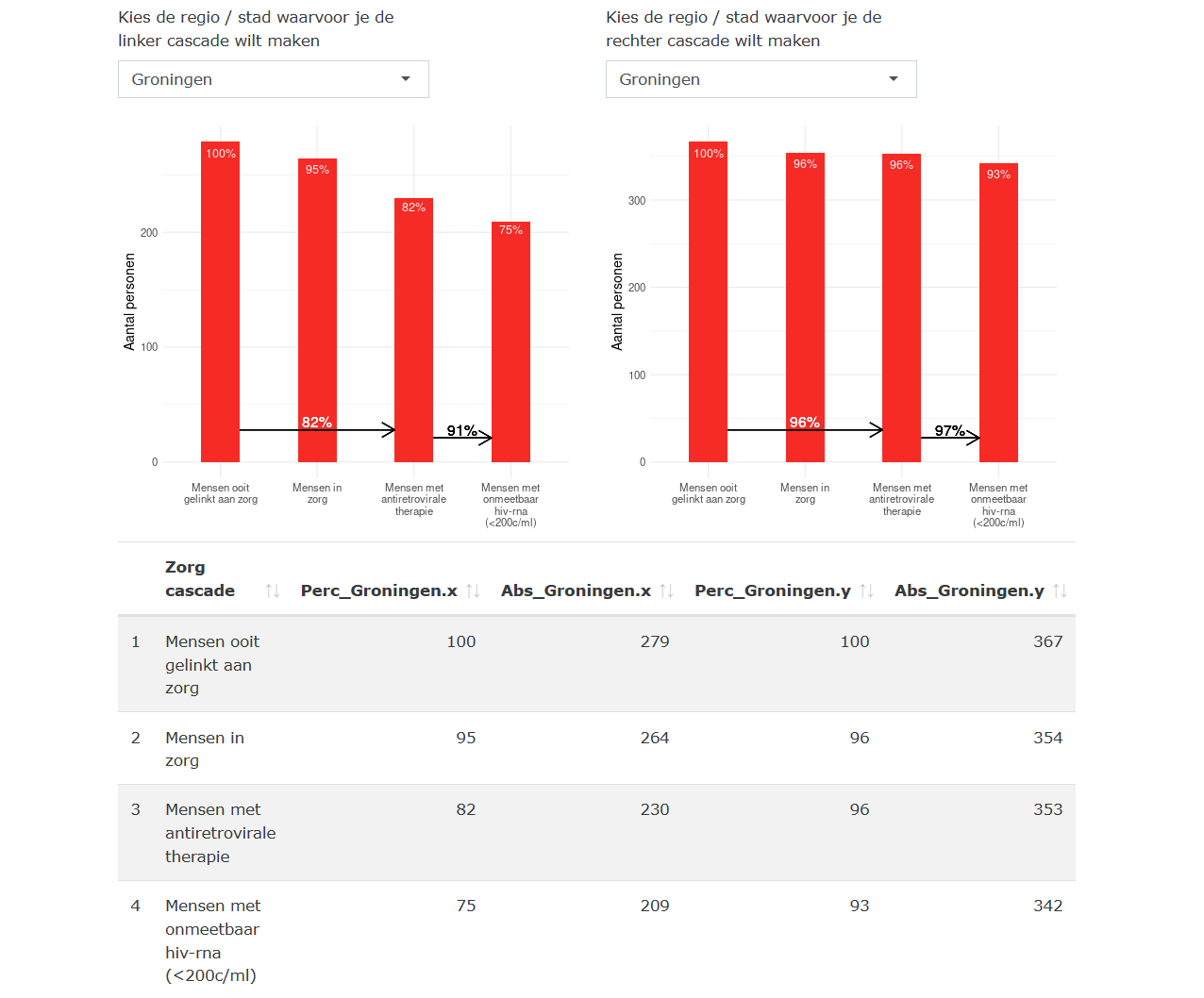 HIV care cascades
A display and comparison of the HIV continuum of care in two subgroups in 
the Netherlands
Select your year
2010 until 2022
Select your population
Total
Men who have sex with men 
Other men
Women
Trans persons
Select your region level
ASG
GGD
Cities
Select your region
1 of 8 ASG regions
1 of 25 GGD regions
1 of 12 Cities
9
[Speaker Notes: As an example I selected the cascades of two years: 2010 and 2022.
For the total population
In the city ‘Groningen’. 

And what a tremendous difference. 
With in 2010 –of course- still being far away from the 95% targets, and in 2022 95% targets have been achieved.]
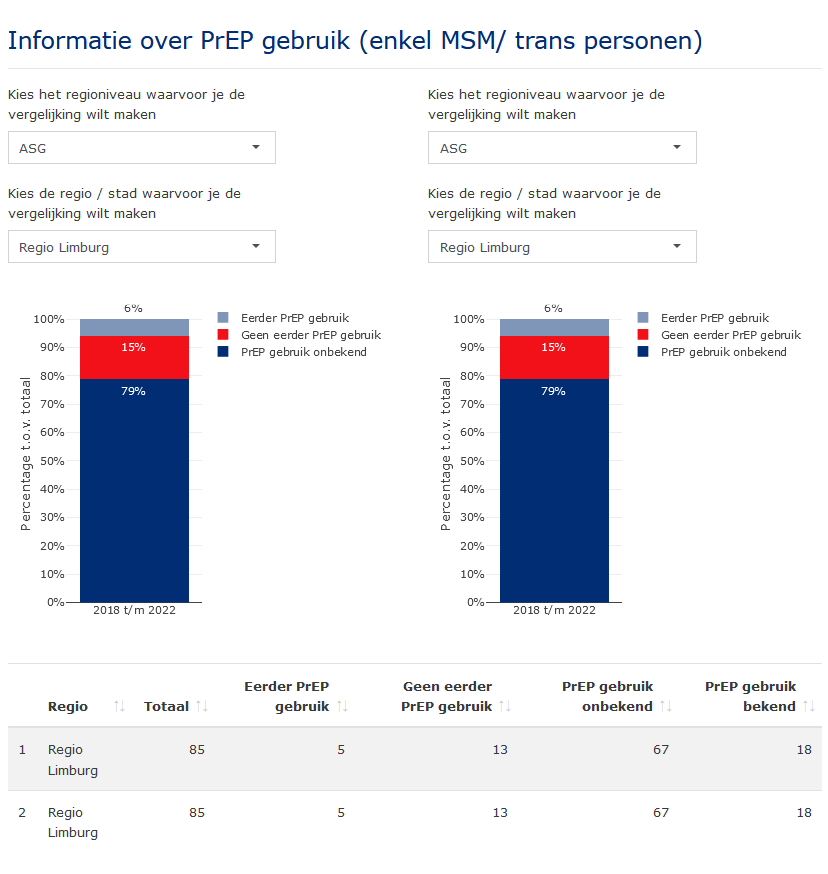 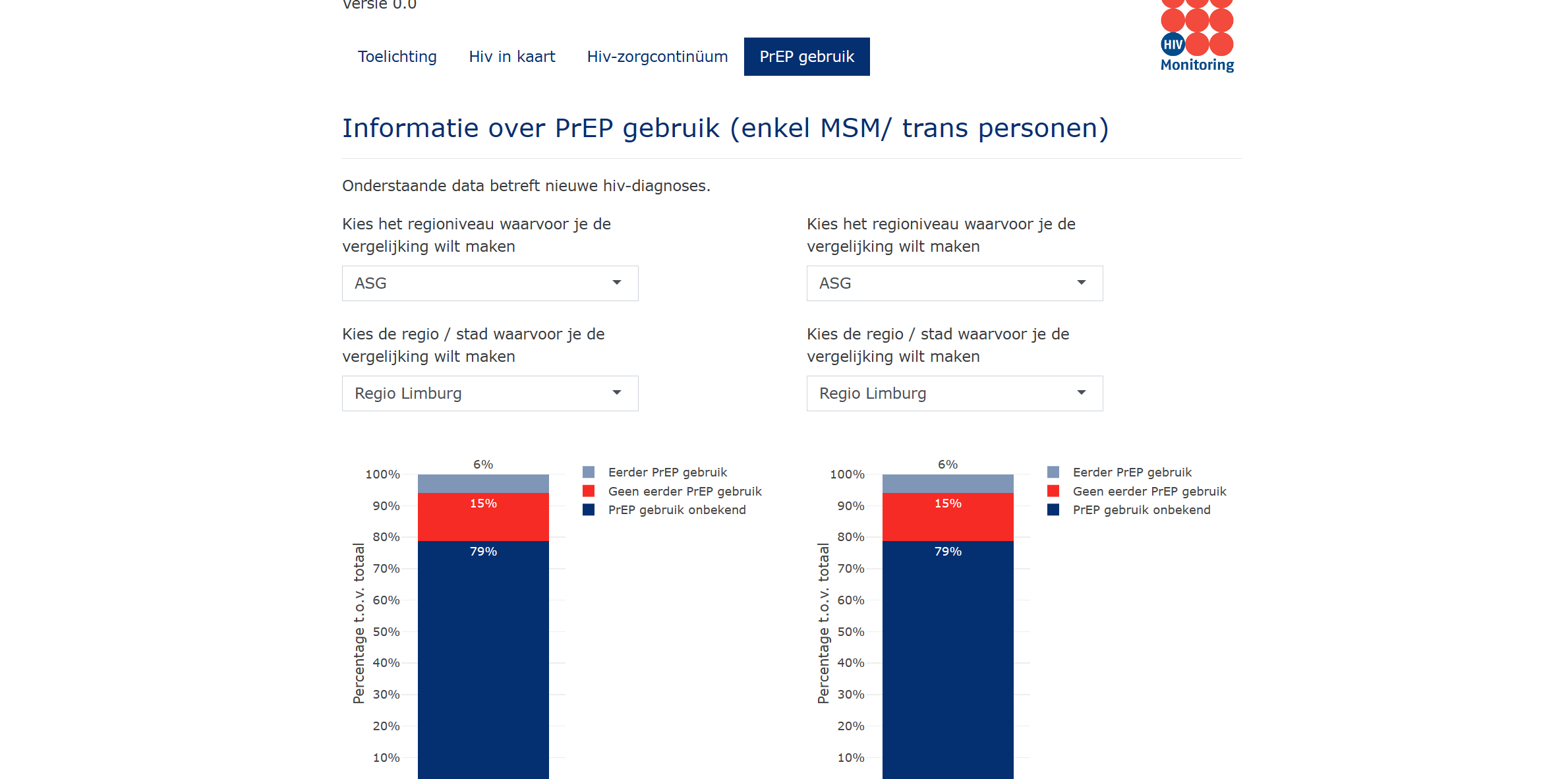 PrEP use
A display and comparison of 
information on PrEP usage among people with a new HIV diagnosis in two 
regions in the Netherlands
For both graphs:
Preselected years
2018 until 2022
Preselected population
(target groups PrEP programme)
Men who have sex with men and trans persons with new HIV diagnoses
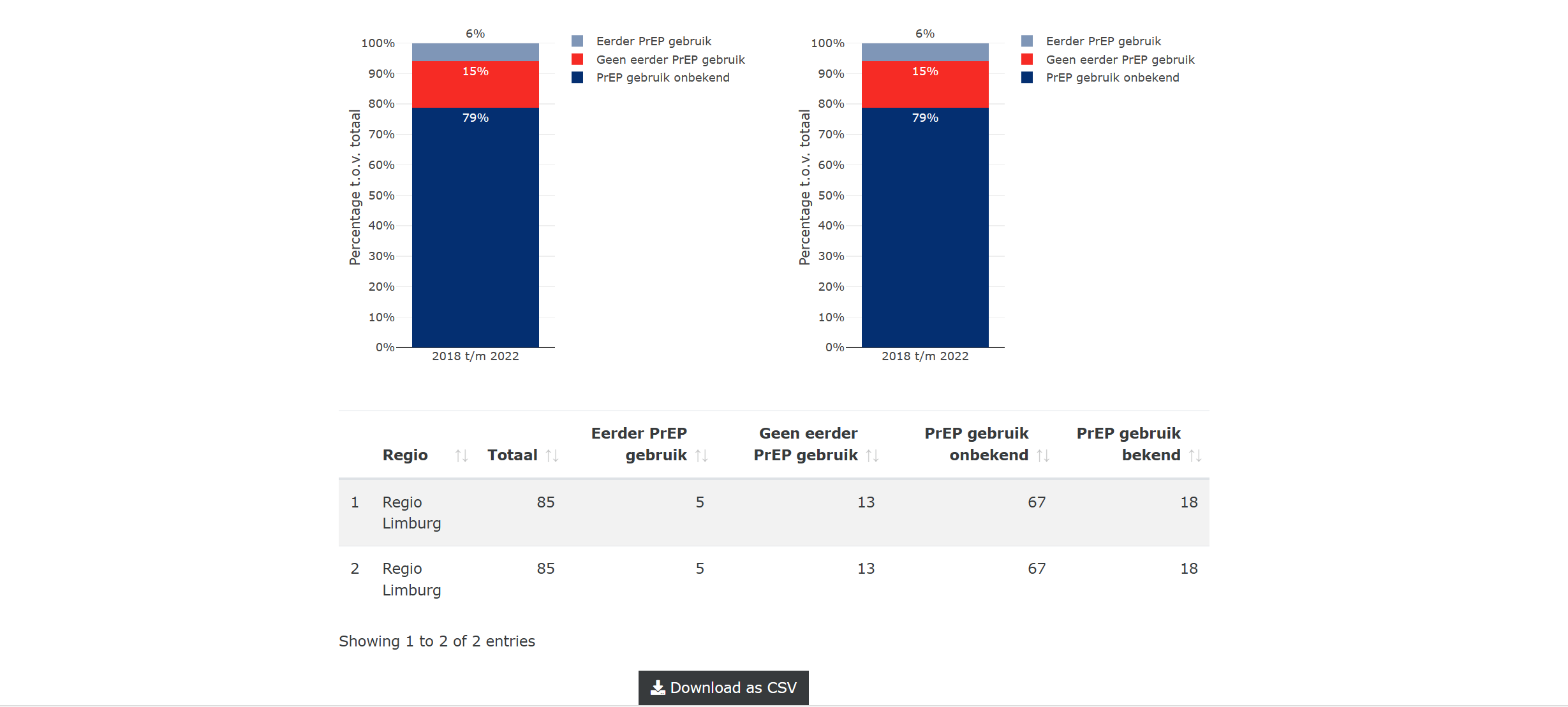 Select your region level
ASG
GGD
Cities
Select your region
1 of 8 ASG regions
1 of 25 GGD regions
1 of 12 Cities
10
[Speaker Notes: The final page of the HIV dashboard focuses on data about PrEP use among people with a new HIV diagnosis.
As most of you will know, HIV treatment centers proactively collect this information.
Hence, this page of the HIV dashboard shows both reported PrEP use, but also data collection on this topic per region.

It is shown for preselected years, and a preselected population (the target group of the national PrEP programme).

And you can customize these data insights by selecting a specific region.]
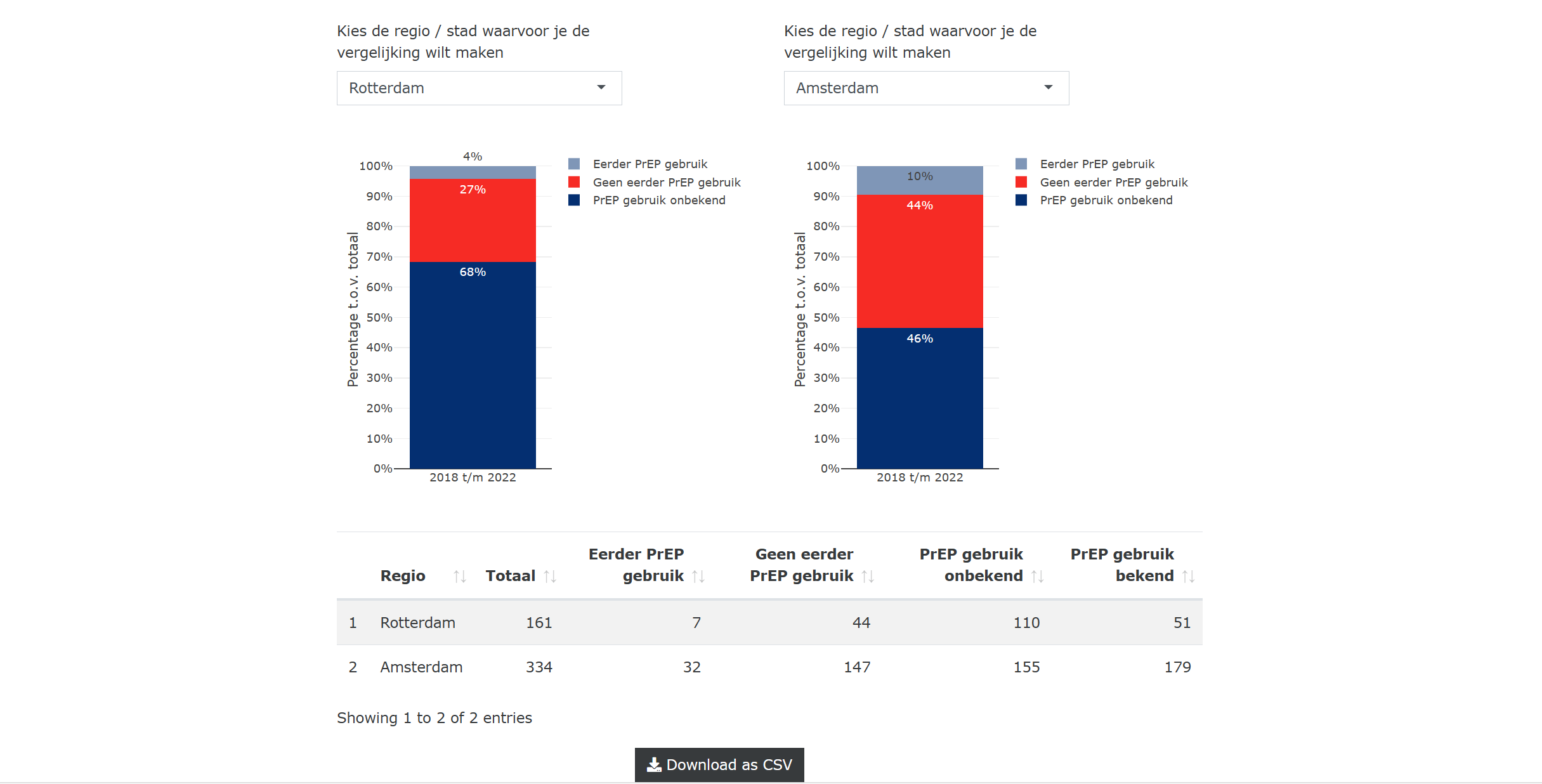 PrEP use
A display and comparison of 
information on PrEP usage among people with a new HIV diagnosis in two 
regions in the Netherlands
Preselected years
2018 until 2022
Preselected population
Men who have sex with men and trans persons with new HIV diagnoses
Select your region level
ASG
GGD
Cities
Select your region
1 of 8 ASG regions
1 of 25 GGD regions
1 of 12 Cities
11
[Speaker Notes: For example, I show Rotterdam and Amsterdam here. 
With clear differences between the two cities, especially in the number of missing data about PrEP use.]
A data-driven approach to support HIV prevention and care
Using SHM and CBS data to develop scientific knowledge and actionable insights in close collaboration with stakeholders in the field
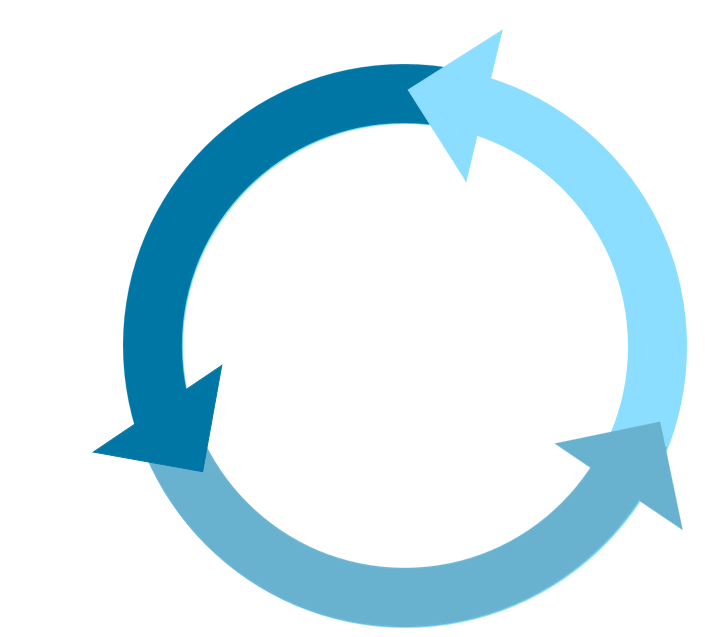 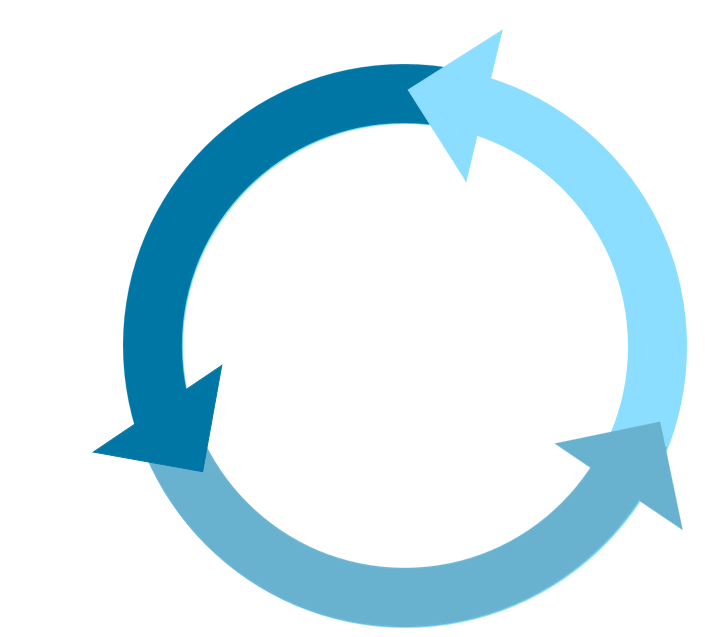 CBS Microdata infrastructure
Scientific
knowledge
Actionable 
insights
Do you want to stay up to date? 
Do you want to help us improve the dashboard?  

Join our mailing list!
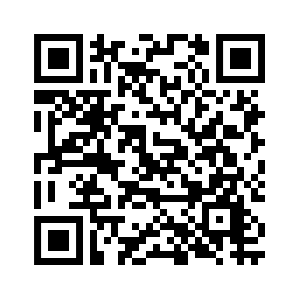 Stakeholder input
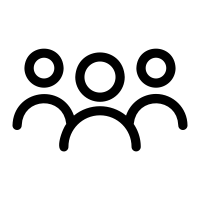 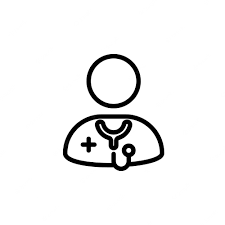 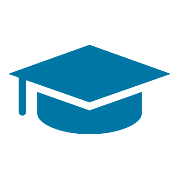 policy   
prevention
              care
12
[Speaker Notes: I hope this very first version of the HIV dashboard is just a start. 
I hope that through these projects we can work towards an online tool that provides useful, actionable insights for all professionals in the field of HIV.
And I hope that this tool brings us closer to our joint dream of a future with zero new HIV infections; one insight, one action, one life at a time.

Thank you.]
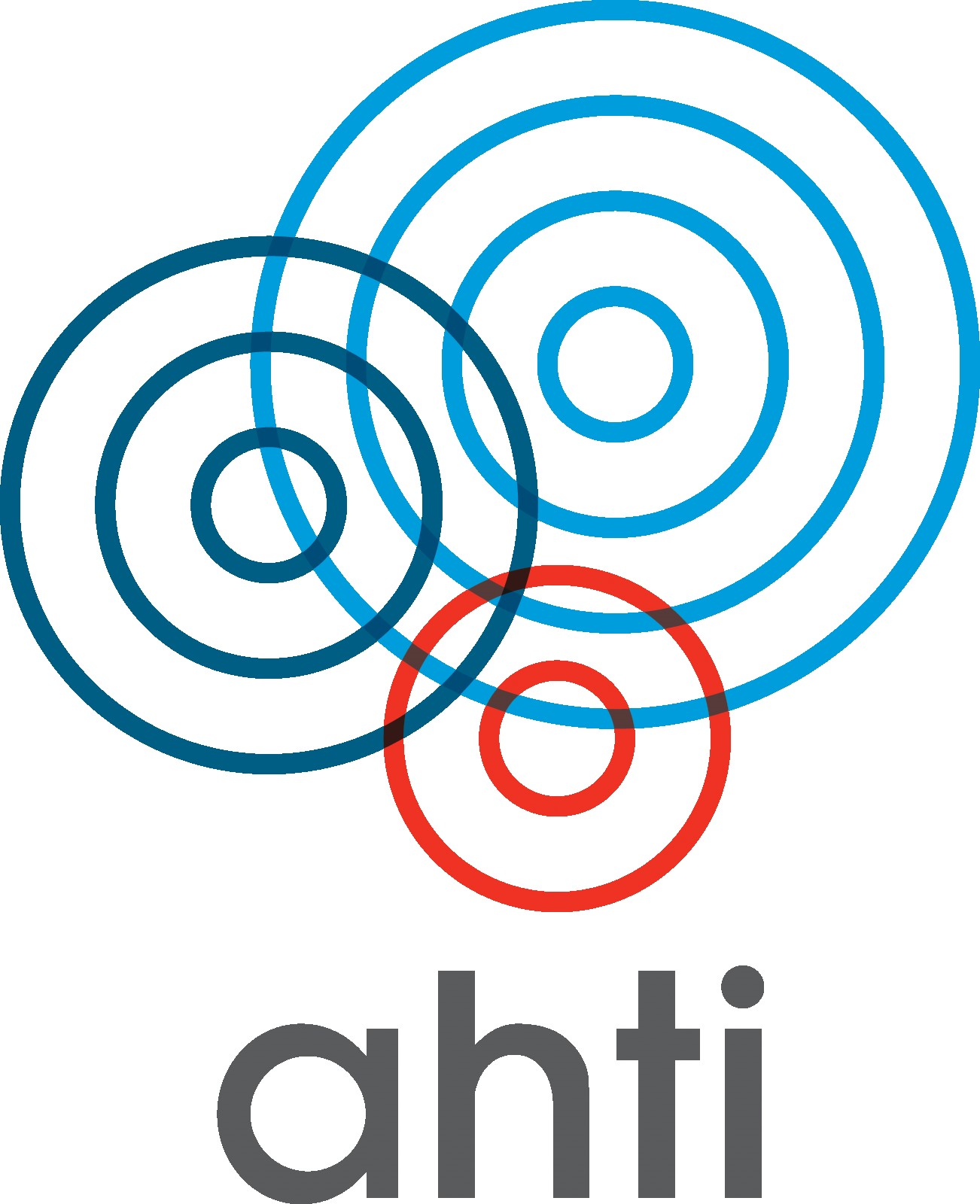 A data driven approach to support HIV prevention and HIV care
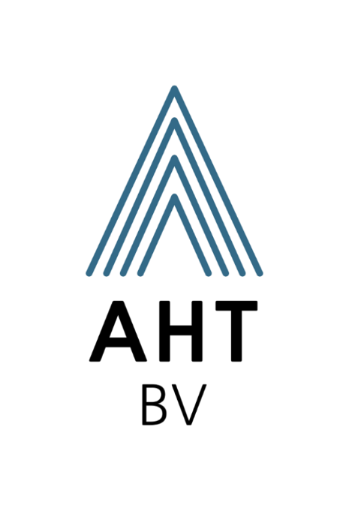 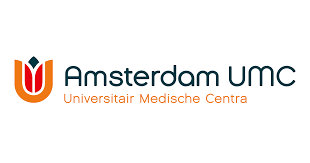 Do you want to stay up to date? 
Do you want to help us improve the dashboard?  

Join our mailing list!
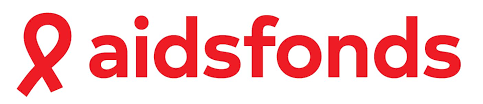 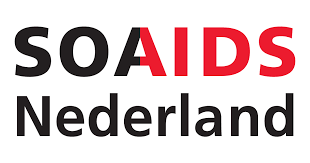 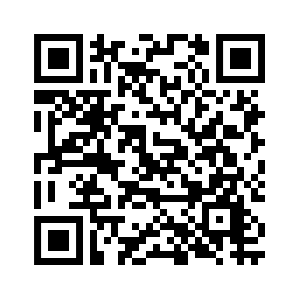 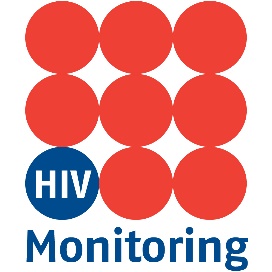 Funded by:
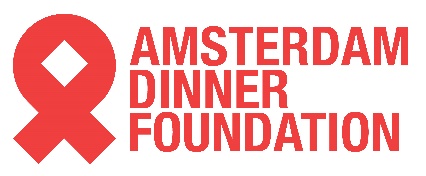 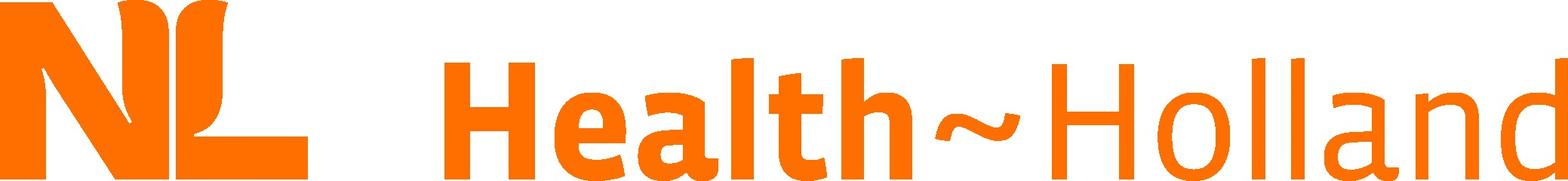 www.hiv-monitoring.nl/hivdashboard/mailinglijst